Microbit – input (og output?)
Sensorer

Sigurd Rage – USN Notodden
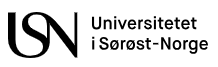 Logging med microbit
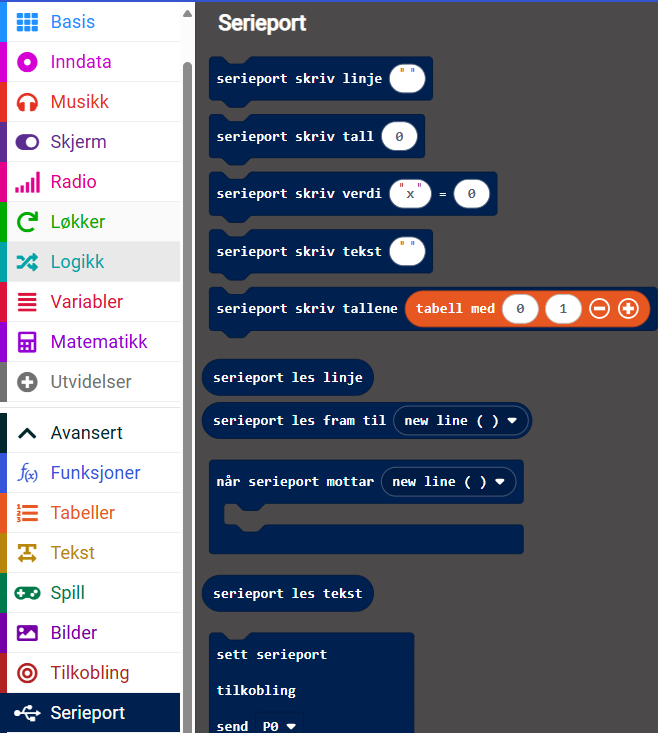 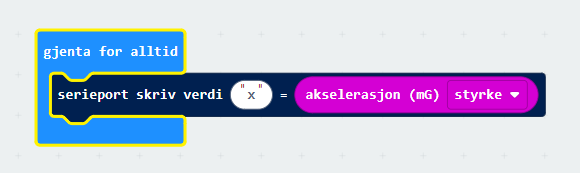 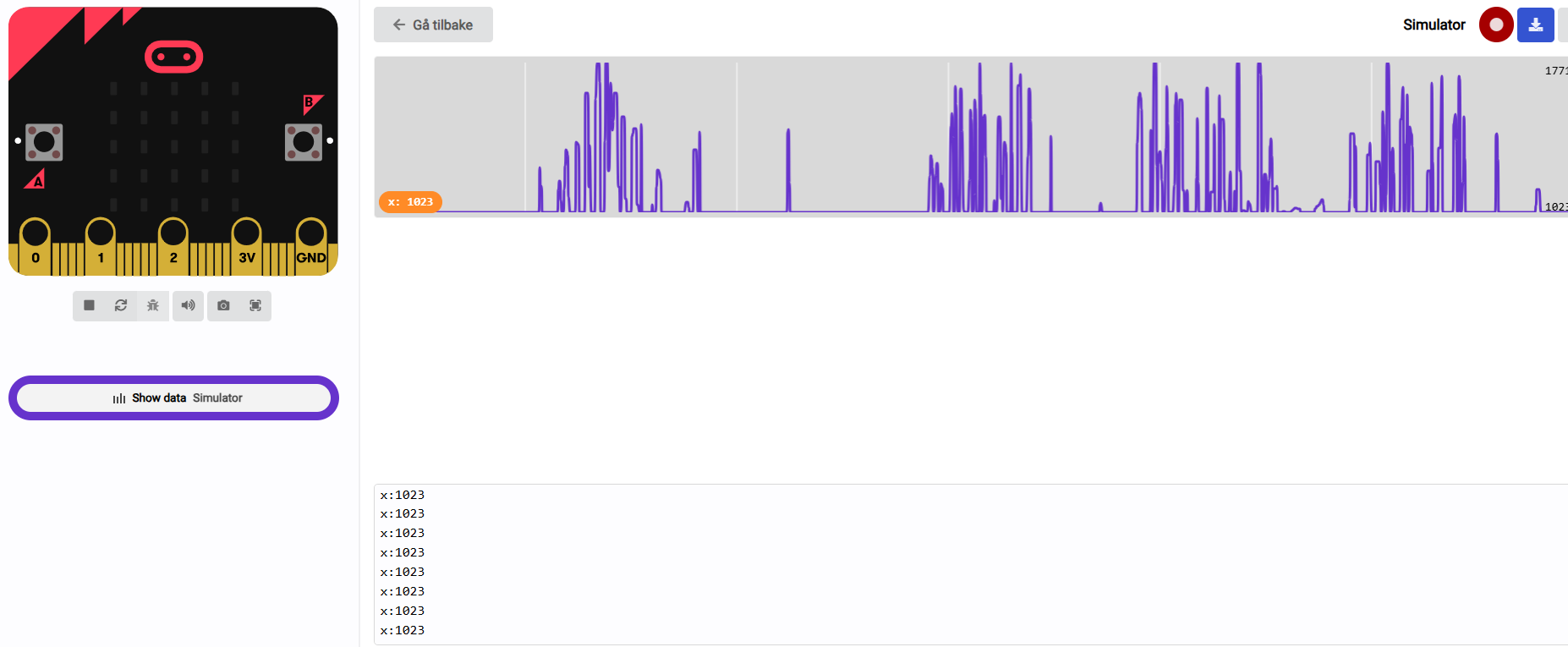 Microbit – I/O - pinner
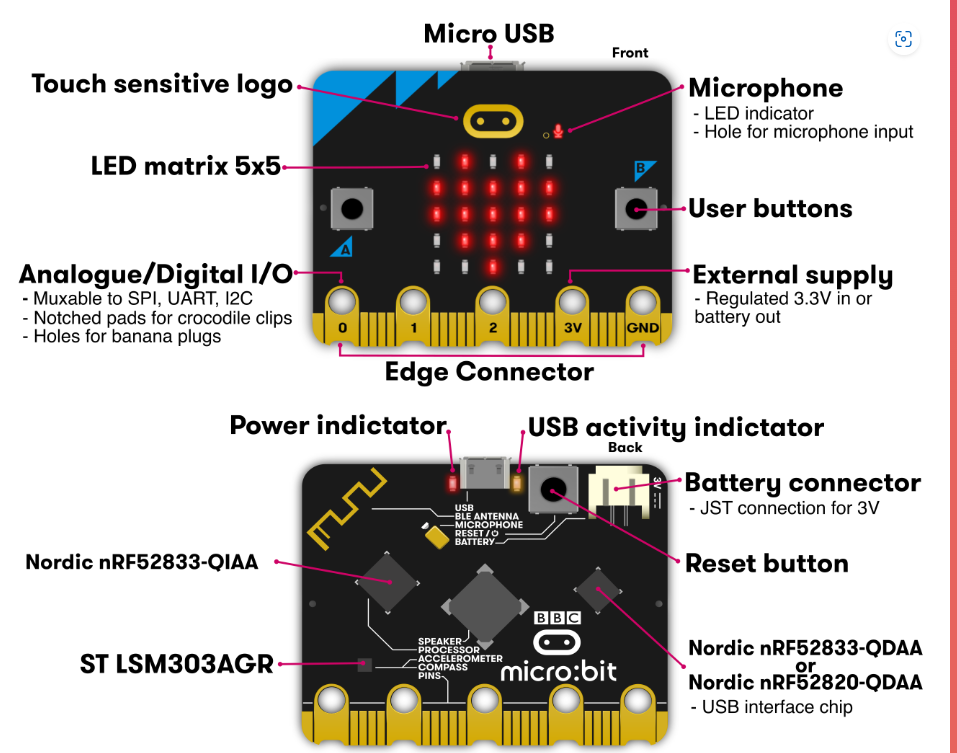 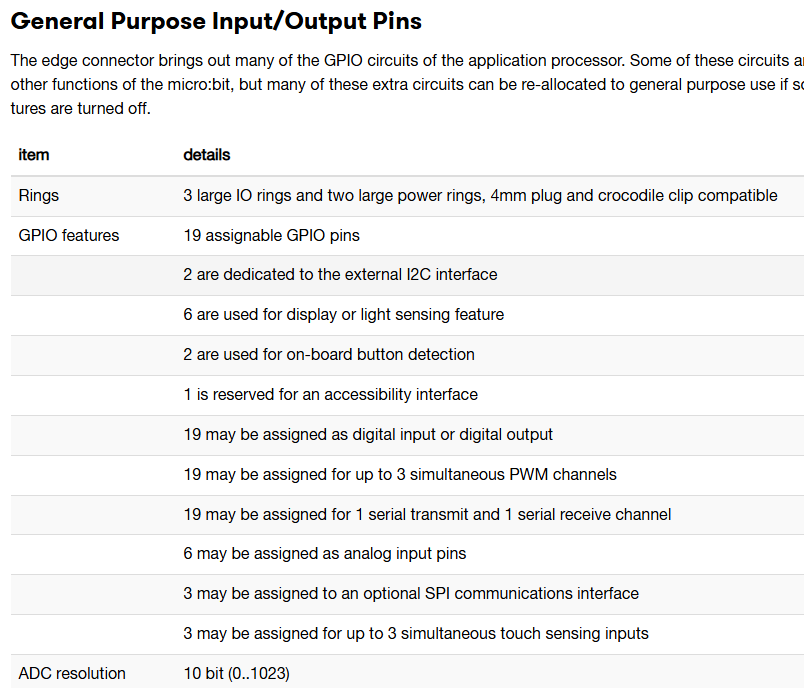 Makecode
Henter analogverdi fra GPIO P0

Skriver «analogverdi» til GPIO P0
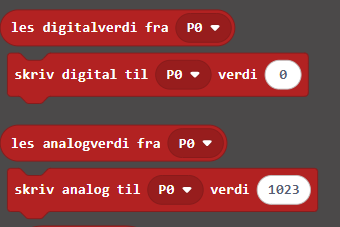 Analog inn
Fra analogt signal (spenning) til digital verdi
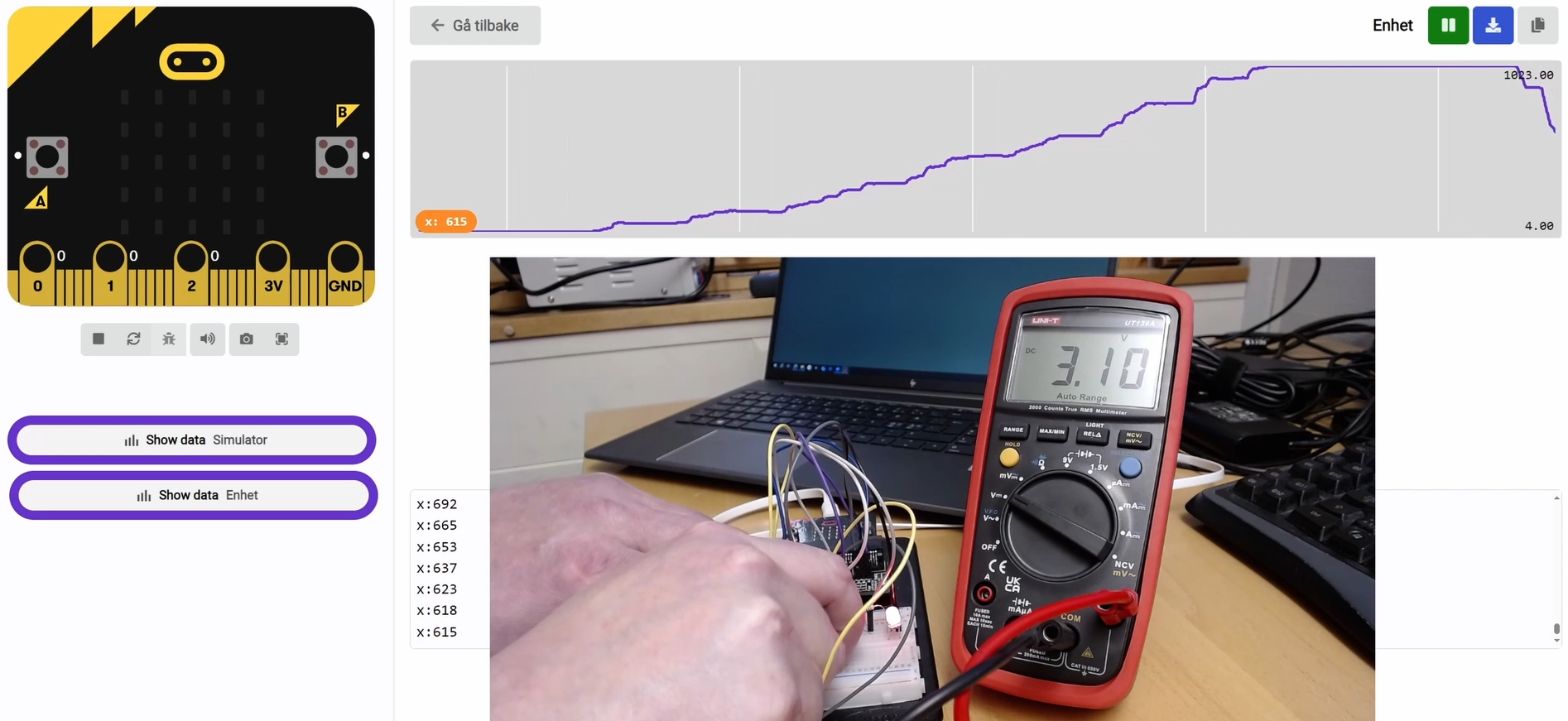 Spenningsdeler
Kirchoffs 2. lov
Ohms lov
Dreiepotensiometer som signalgiver
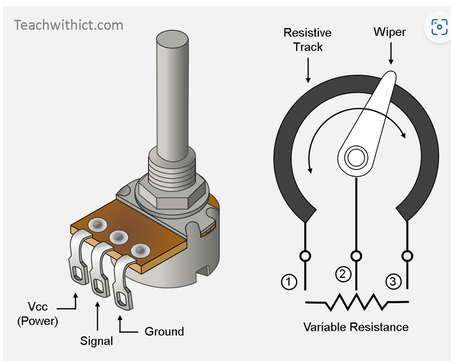 0 – 3.3V  0 – 1023 (10-bit A/D)
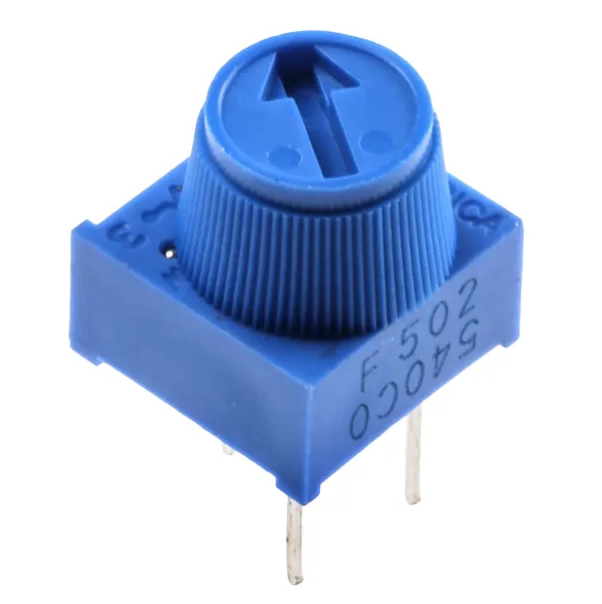 A/D-converter prinsipp
3-bits A/D-converter  (fra Experiment 1 :Analog to Digital Converter - PART16Signal Converter – AReS)
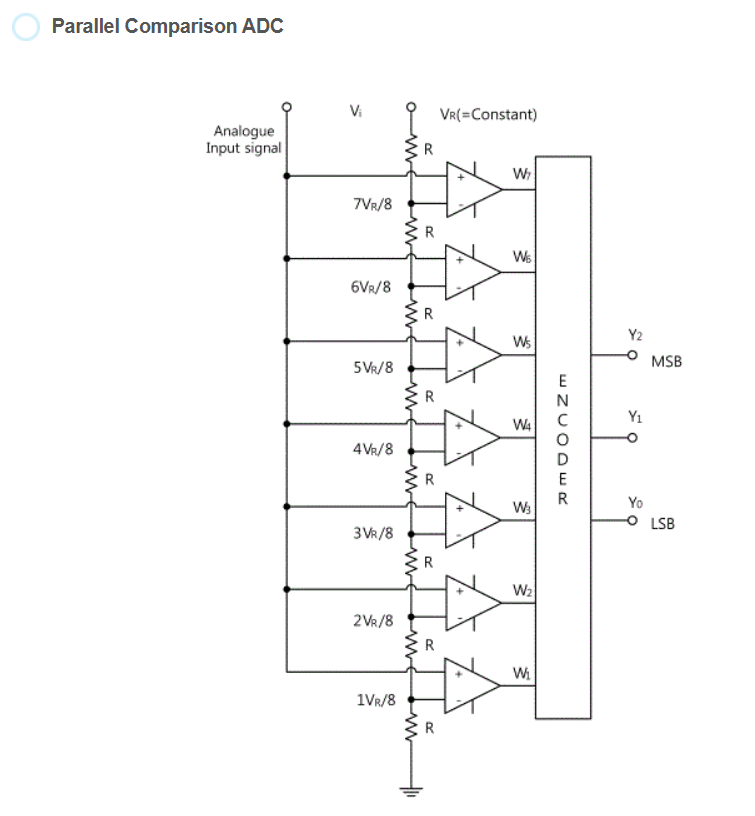 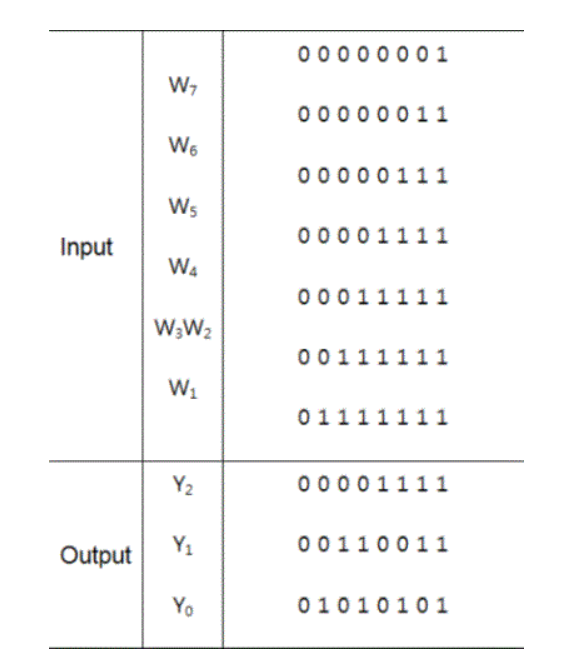 0 1 2 3 4 5 6 7
Diskrete signaler
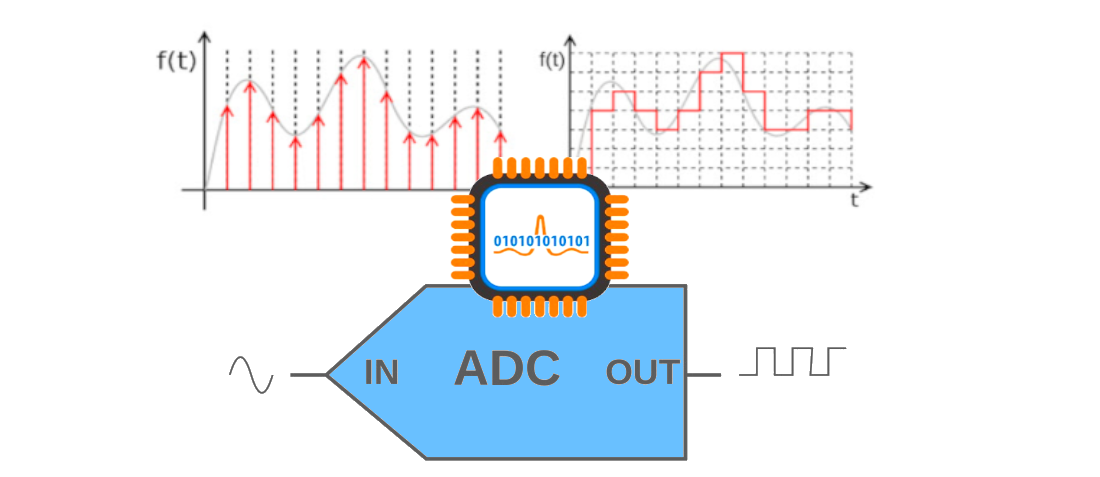 Diskrete data
Analoge (kontinuerlige) verdier gjøres om til heltallsverdier (funksjonsverdi)
Tidsaksen er også diskret (samplefrekvens)
Eks: CD-lyd:
	Fs = 44 kHz (Nyquists samplingsteorem – kan gjenskape signaler 	opptil 22 kHz
	Oppløsning: 16-bit (65536 diskrete verdier i området)
Microbit:
	Oppløsning: 10-bit (1024 diskrete verdier i området
	Samplefrekvens varierer:
		ca 10Hz med seriell logging
		oppmot 1000Hz ved intern logging
Videoeksemplel – potmeter og logging
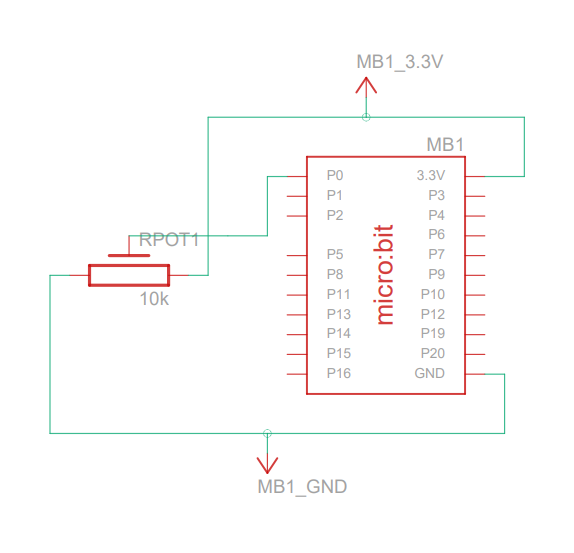 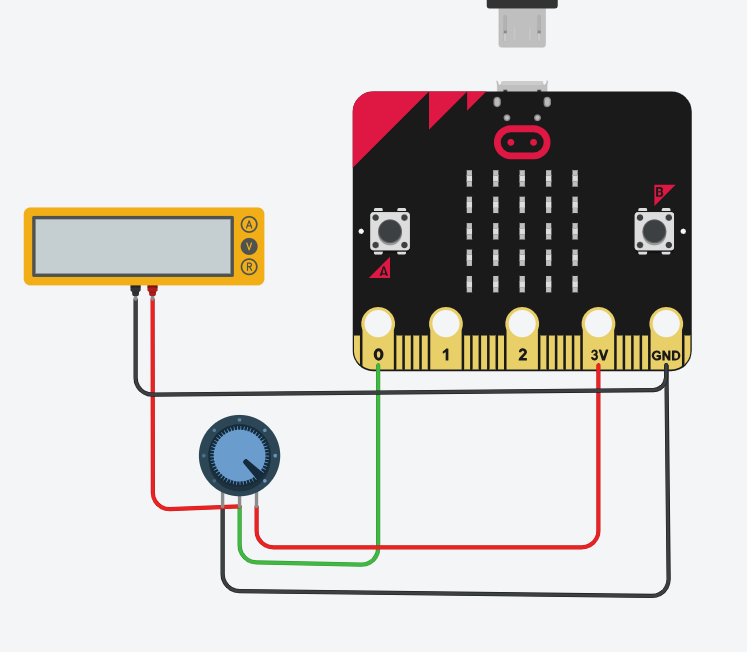 Jordfuktsensor som signalgiver
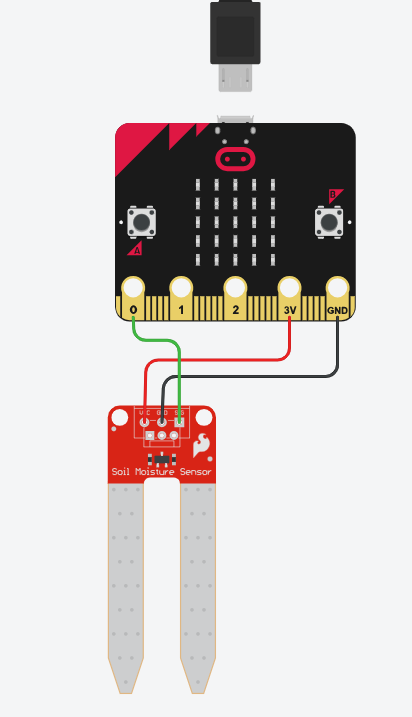 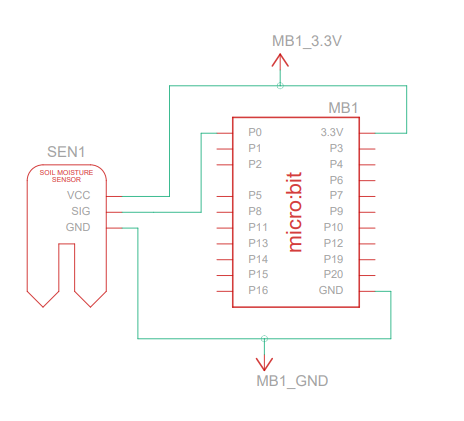 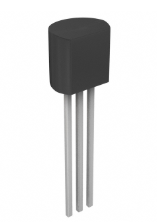 Analoge sensorer
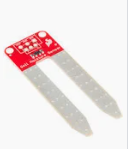 Gir spenning som signal på I/O-pin
Ulineære (eks jordfuktssensor)
Lineære (eks temperatursensor TMP36)

Behøver omregning fra spenning til faktisk fysisk størrelse
(noen tilleggspakker har medfølgende funksjoner som gjør dette)
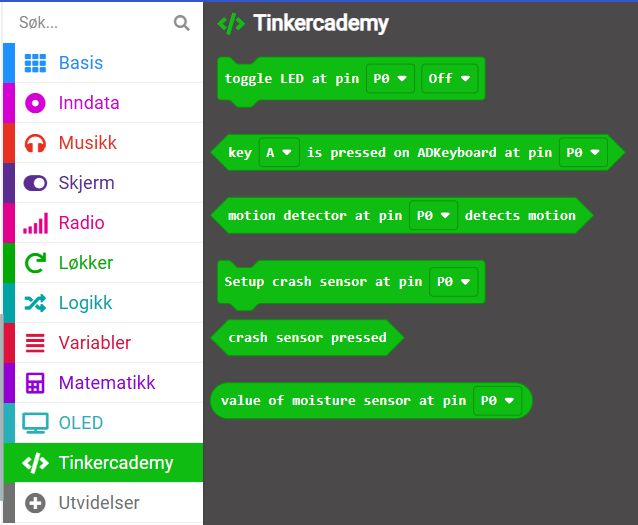 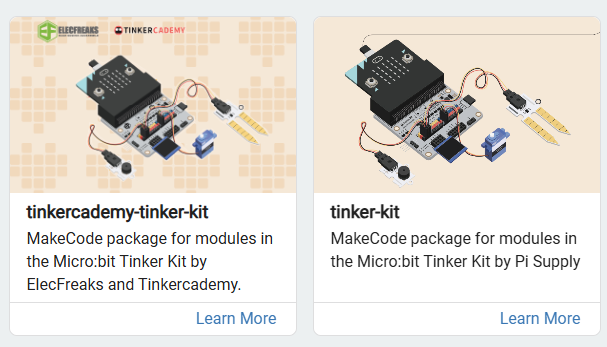 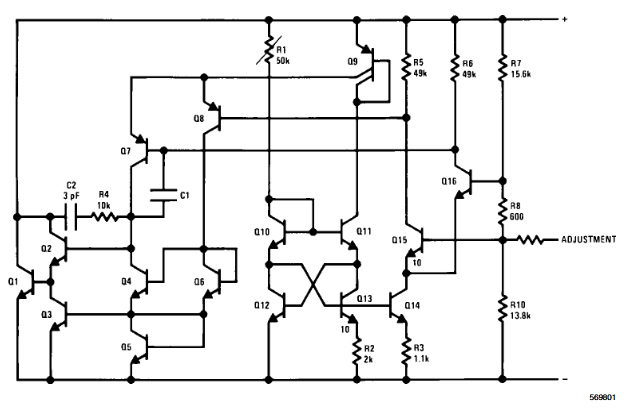 Kalibrering (eks: TMP36)
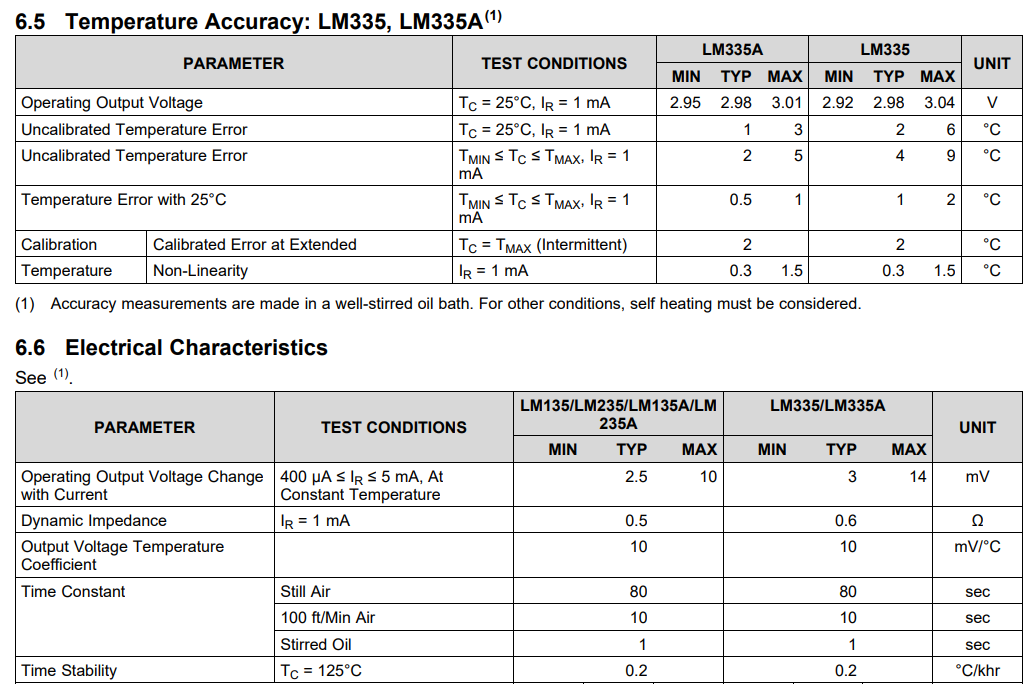 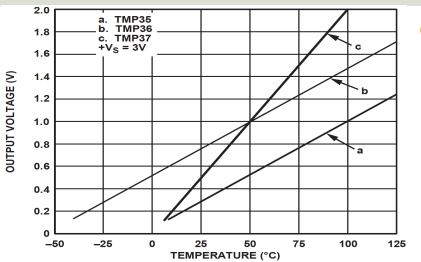 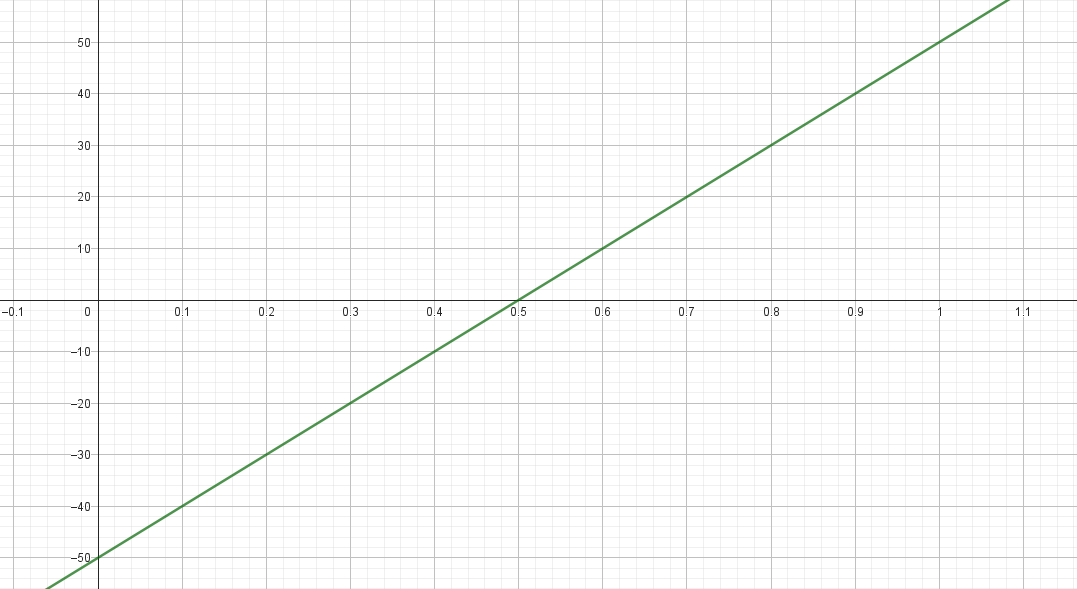 Lineære funksjoner
Form: y=ax+b

Ettpunktsformel
Topunktsformel
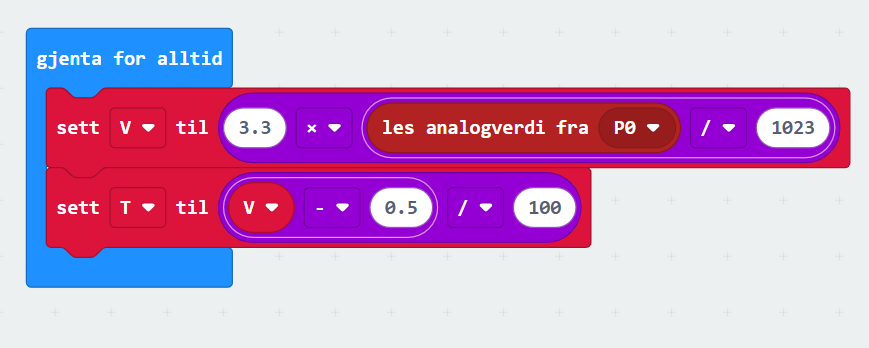 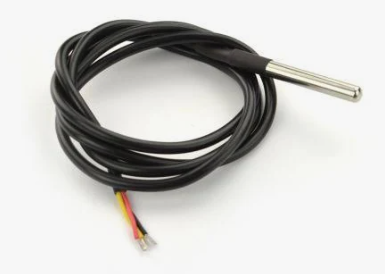 Digitale sensorer
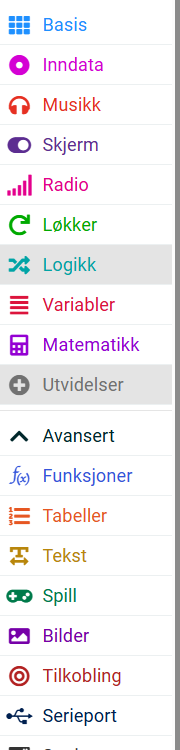 Har innebygde digitale kretser som
Kalibrerer data
Overfører data serielt på I2C
Krever bibliotek
Enklere i bruk
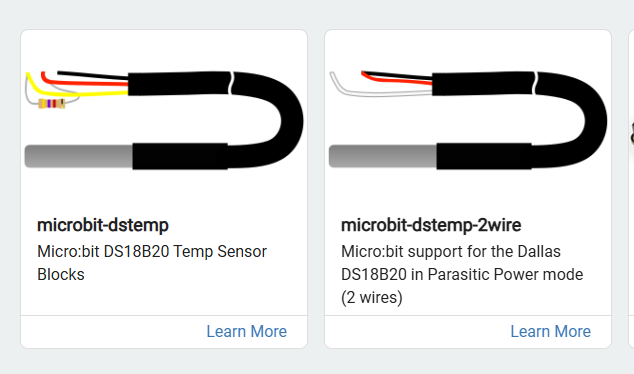 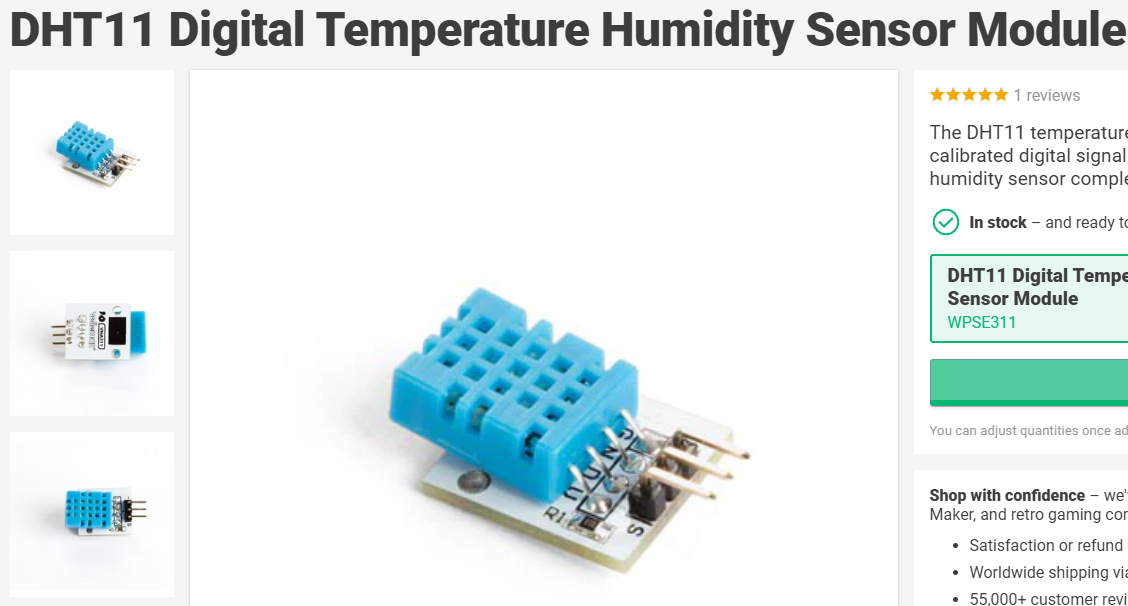 Noen eksempler på logging
Jordfuktsensor 7 dager
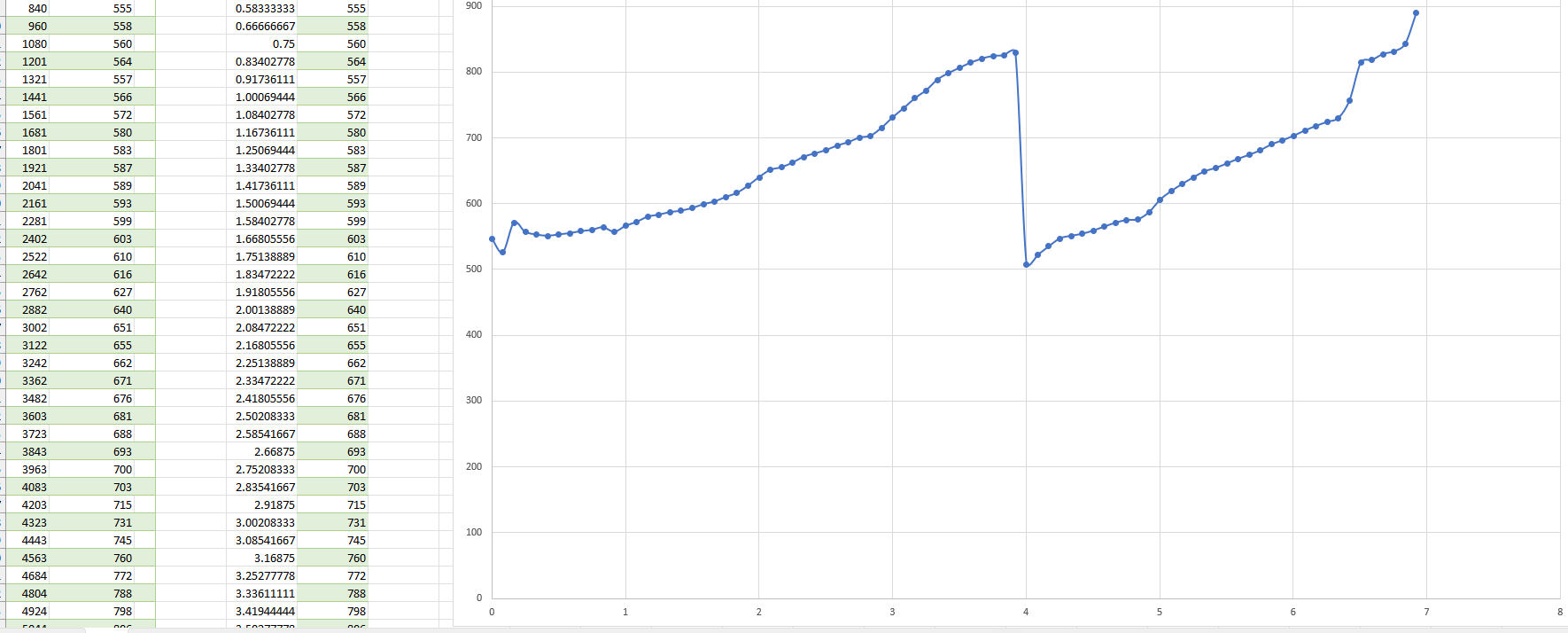 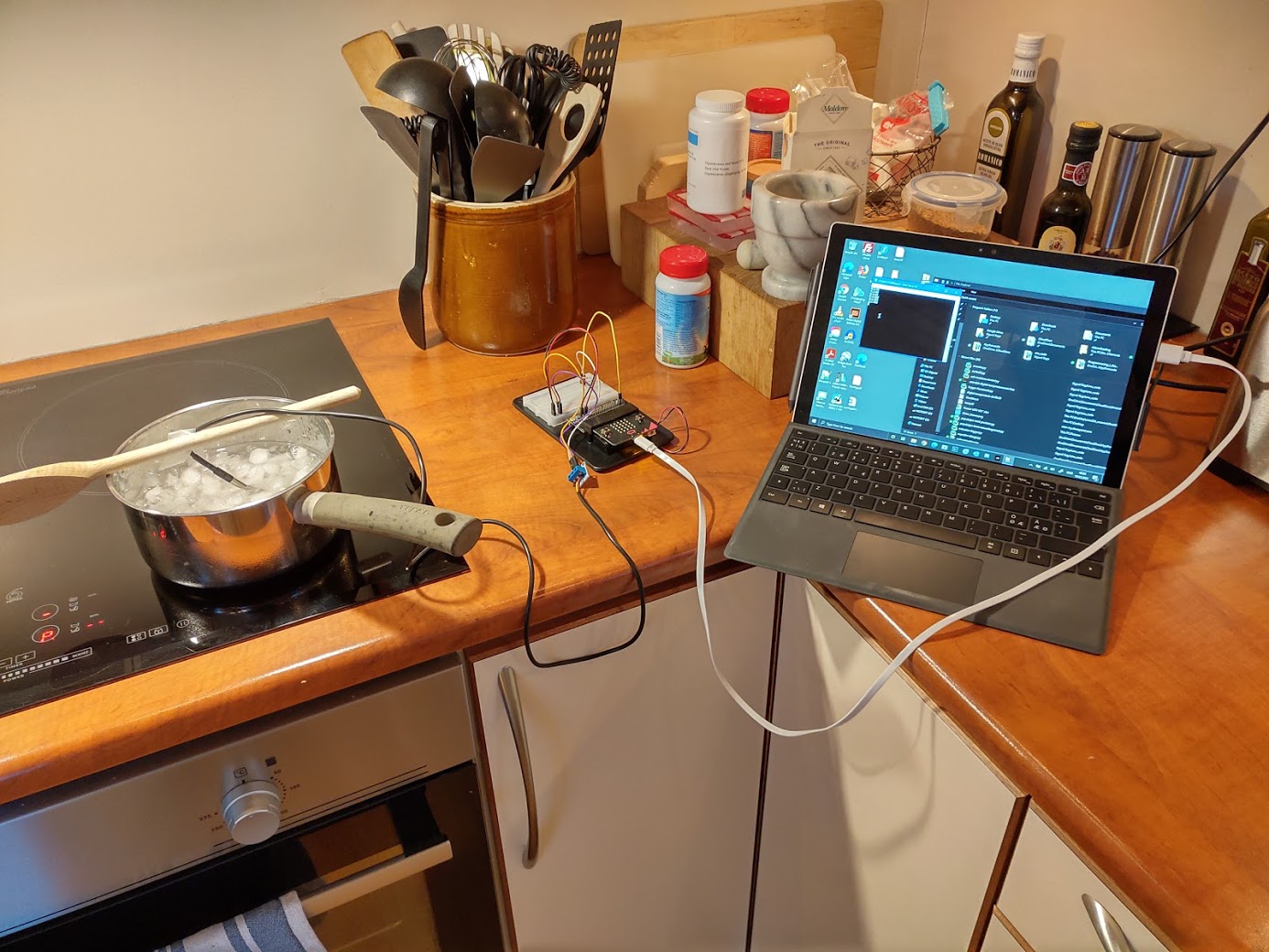 Oppvarmingskurve
DS18B20 – digital temperaturføler
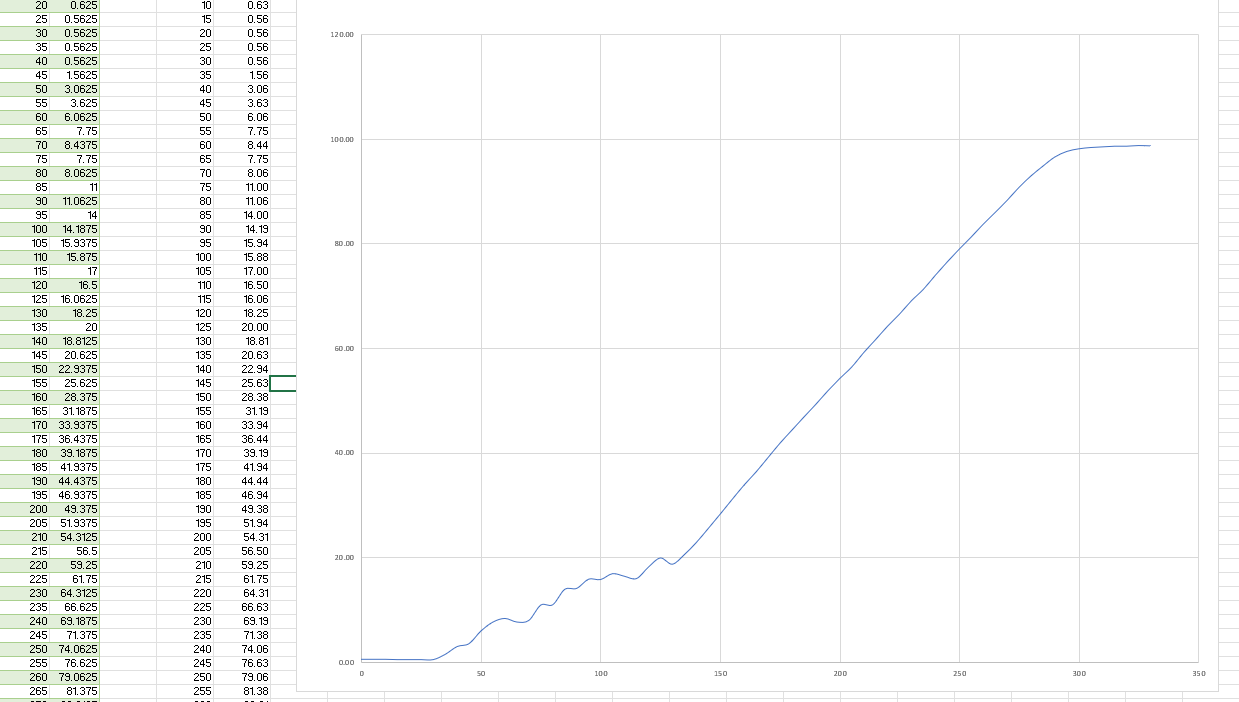 Lenz’ forsøk
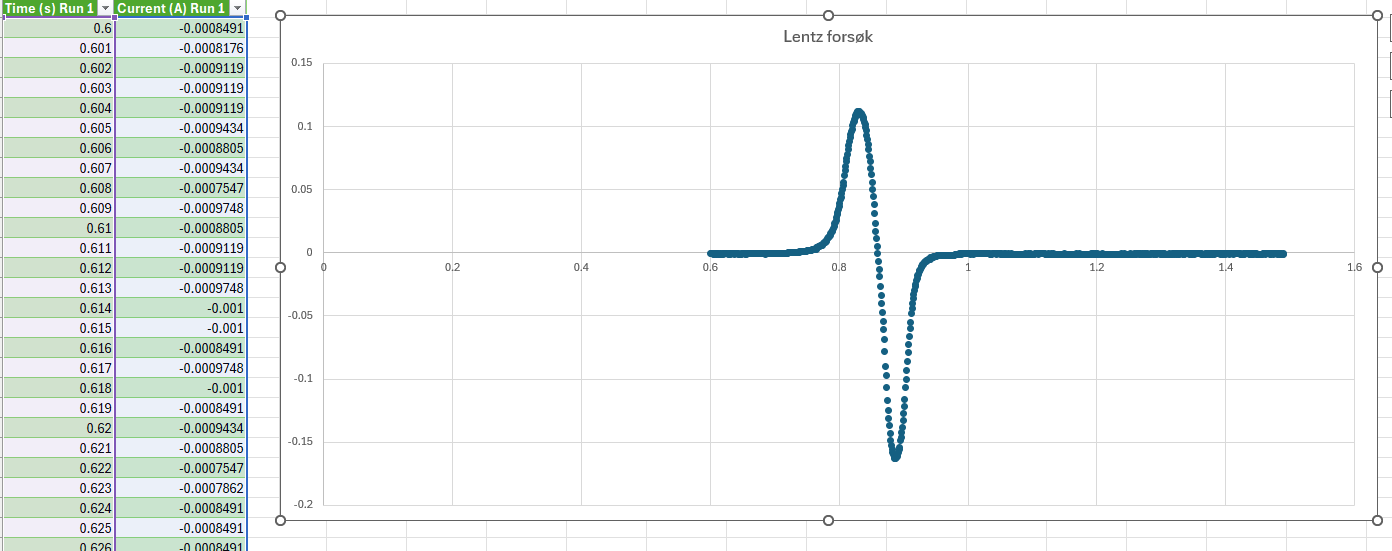 Forspent spole
Nesten 1000Hz samplefrekvens
Microbit - tilleggspakker
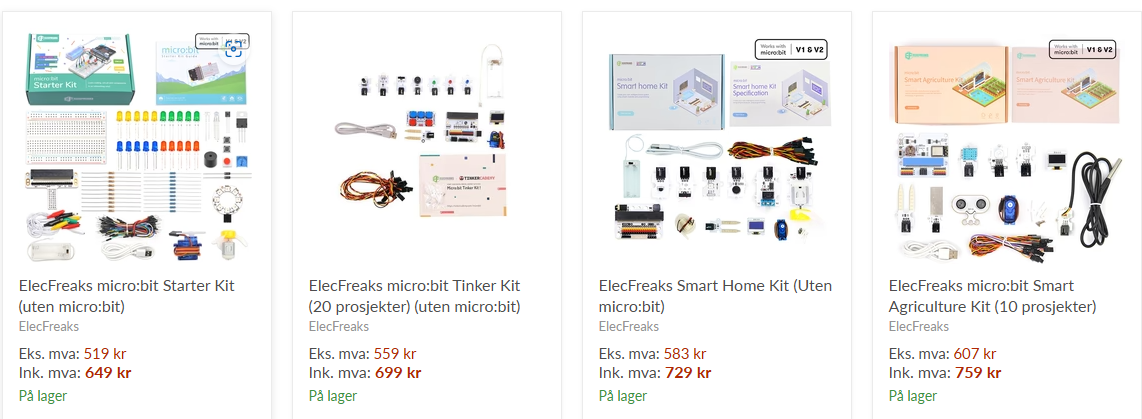 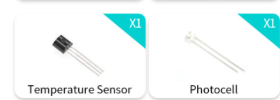 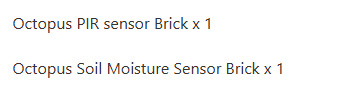 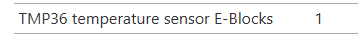 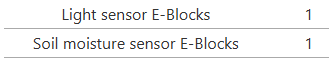 Kjøp hyllevare!
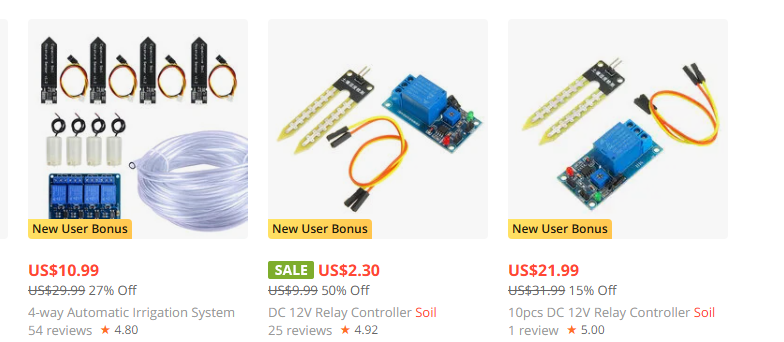 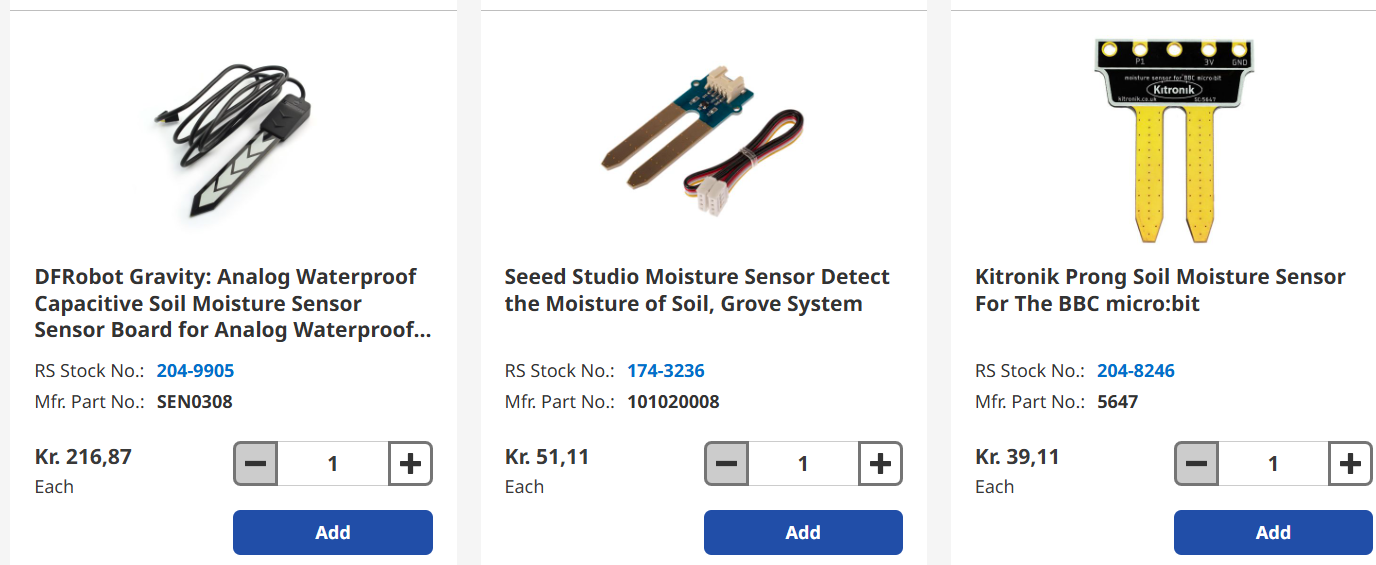 Arbeidsark – Programmering valgfag 10. trinn
Analog output
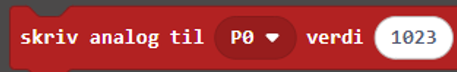 Videoeksempel